Other Relevant Ship Operations to ORCAS
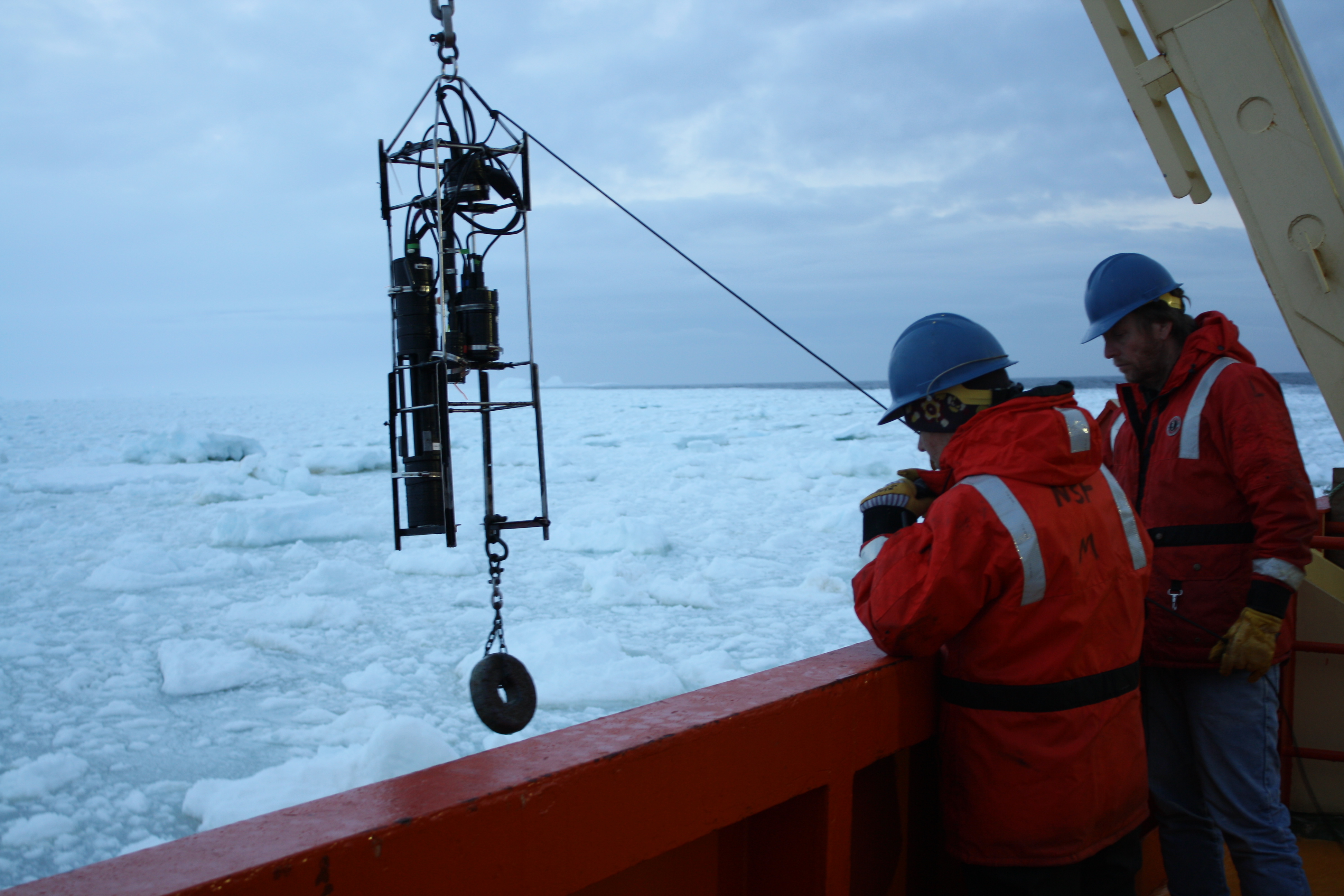 -At each master station: Profiles of AC-9, Ecopuck to complement the Ship CTD (beam-c, oxygen, chlorophyll fluorescence. PAR)

-Selected stations spectral downwelling irradiance and upwelling radiance
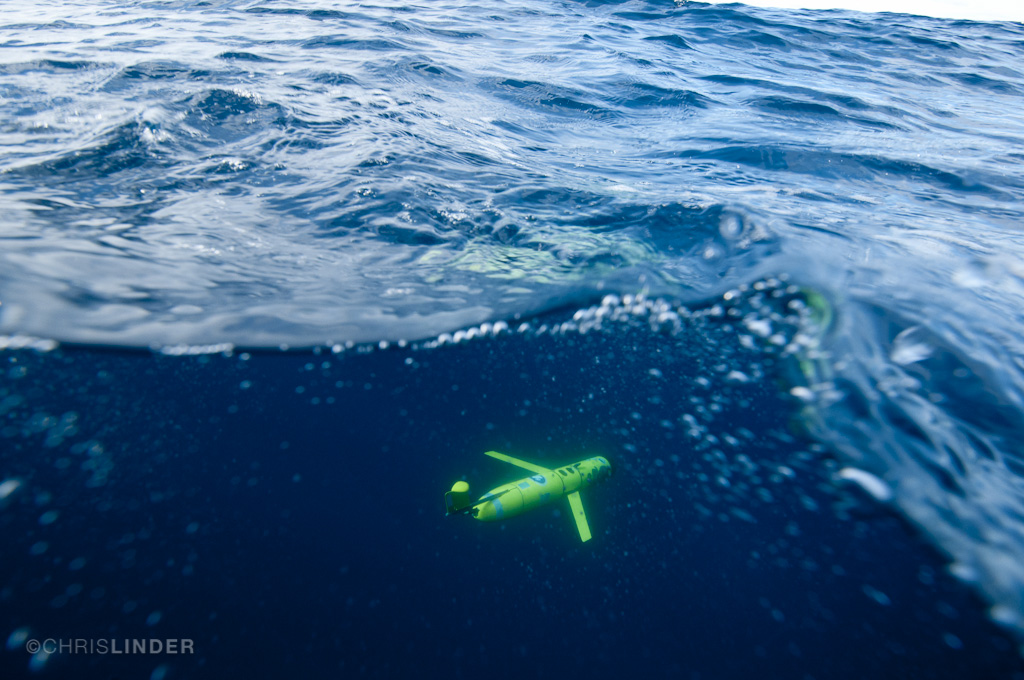 LTER Glider Operations
Two classes of glider (Slocum) operations

Coastal gliders operations (200 meter class) (42 missions since 2006). Research focus on: 
	-physical regulation of the nearshore phytoplankton blooms 
	-photophysiology of phytoplankton
	-processes regulating penguin foraging

Deep  gliders operations (2000 meter class) (6missions since 2009). Research focus on: 
	-shelf-wide transport of the circumpolar current across the WAP shelf
	-subsurface eddy dynamics
Glider Operations in the Palmer Deep Canyon
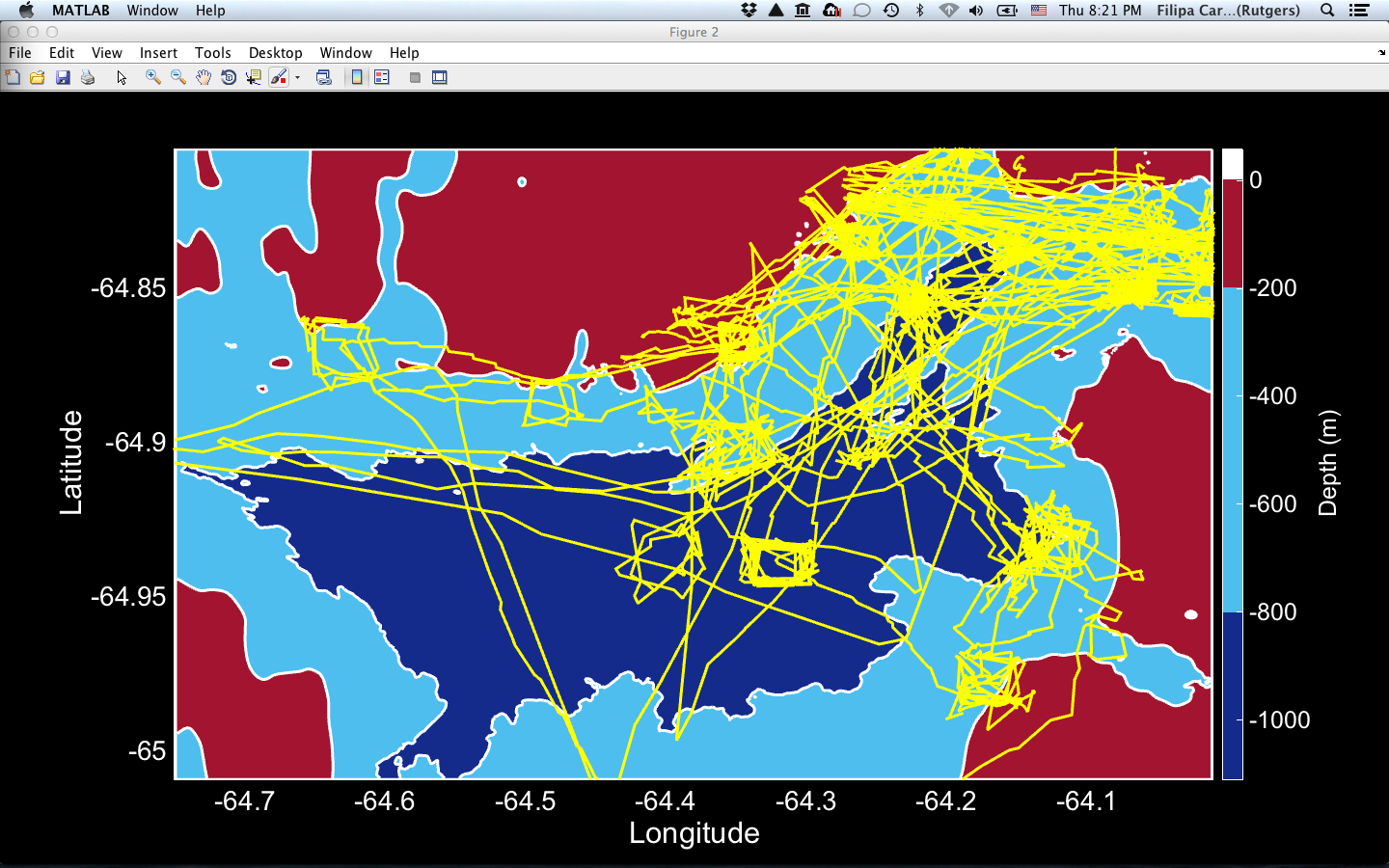 Standard package include CTD, WetLabs Ecopuck. Anderra Optode
Coastal Research Applications
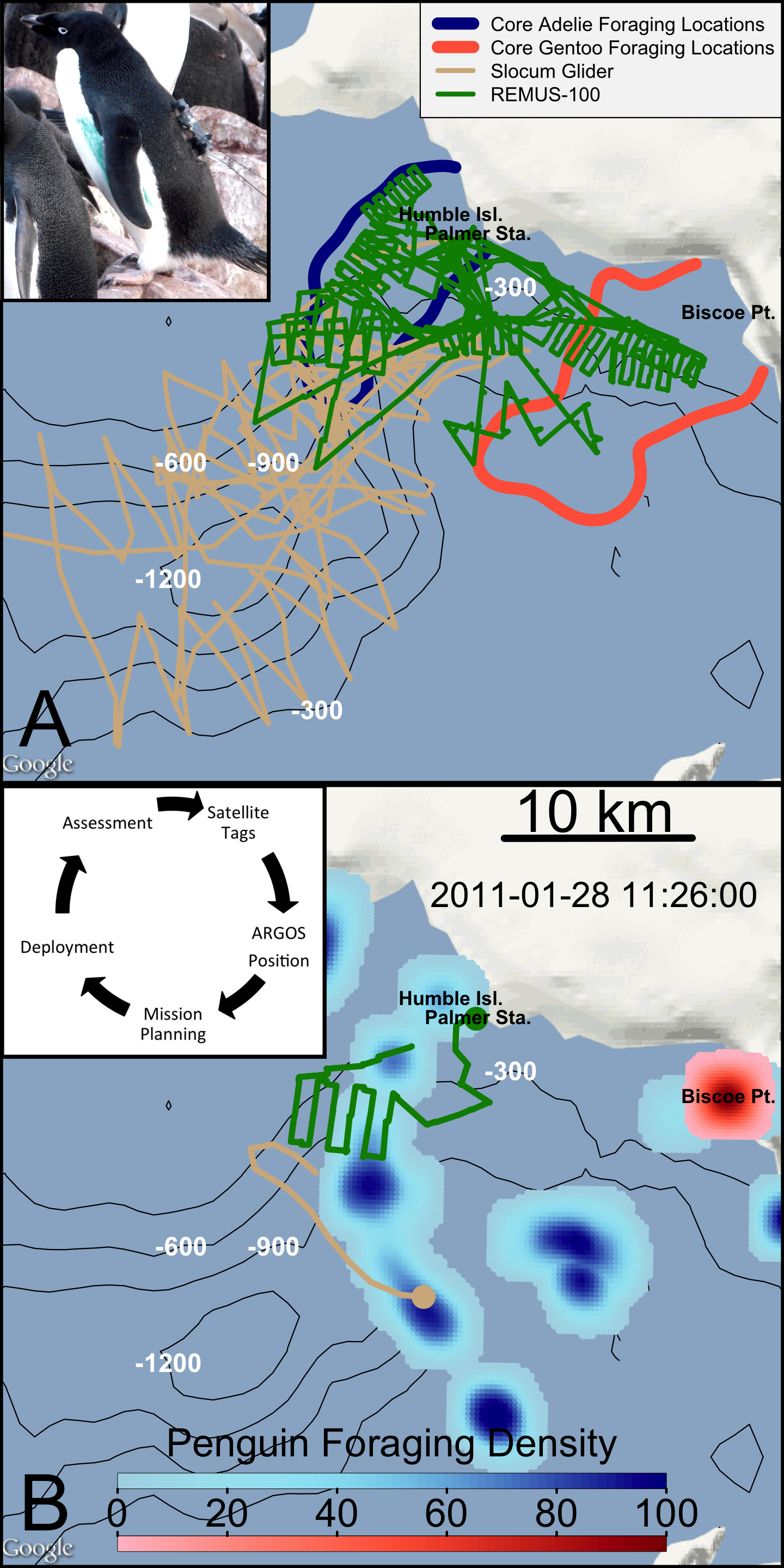 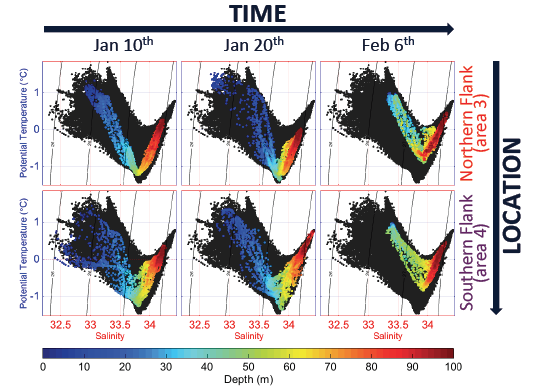 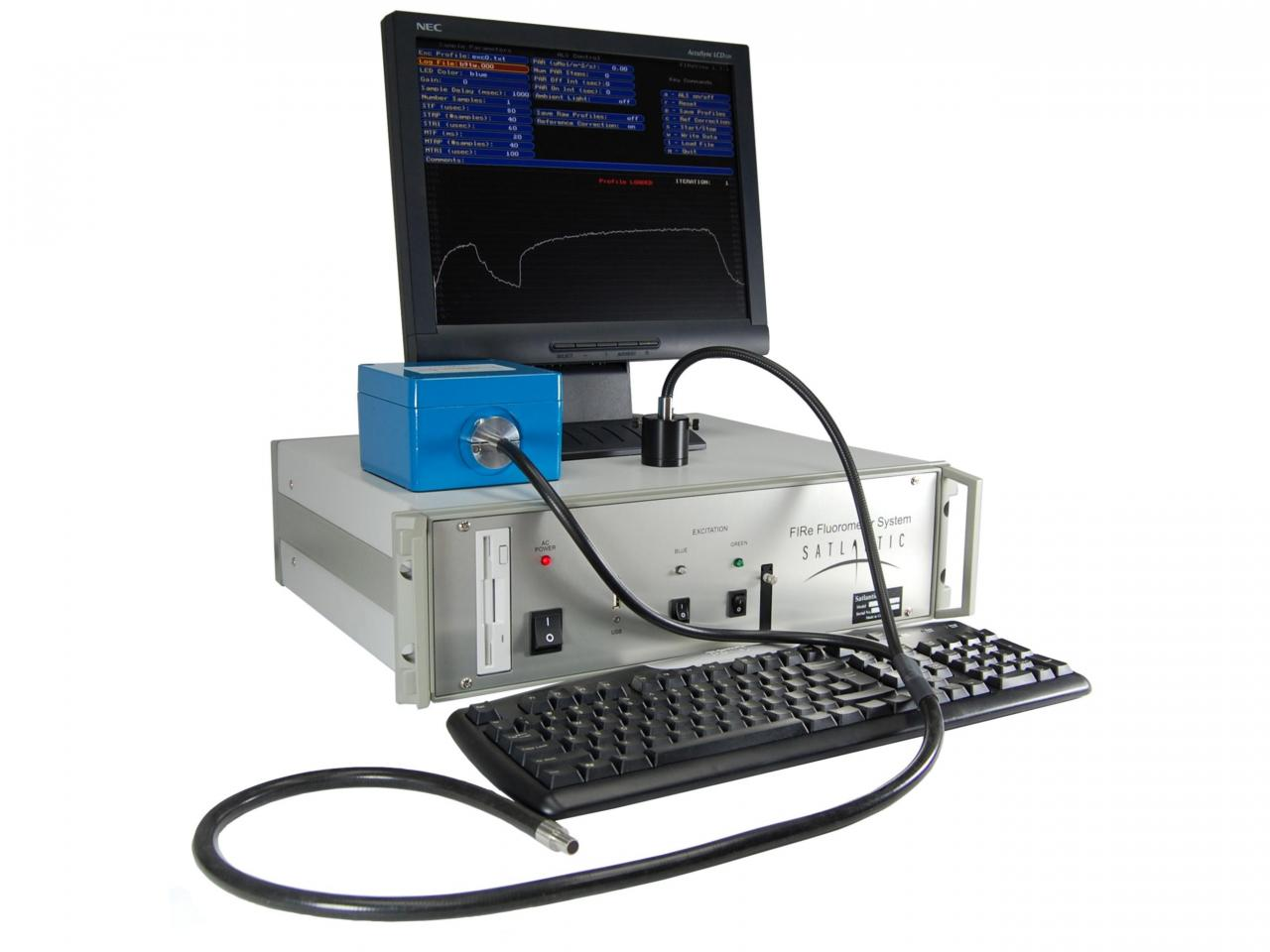 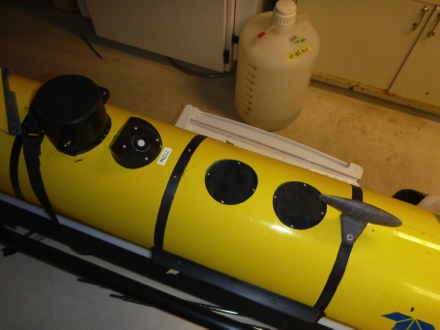 Fluorescence Induction and Relaxation Sensor
Iluz & Dubinsky, 2013
Daytime decreases Photosynthetic Efficiency (non-Photochemical quenching)
Night
Night
Daytime
Night
Night
Daytime
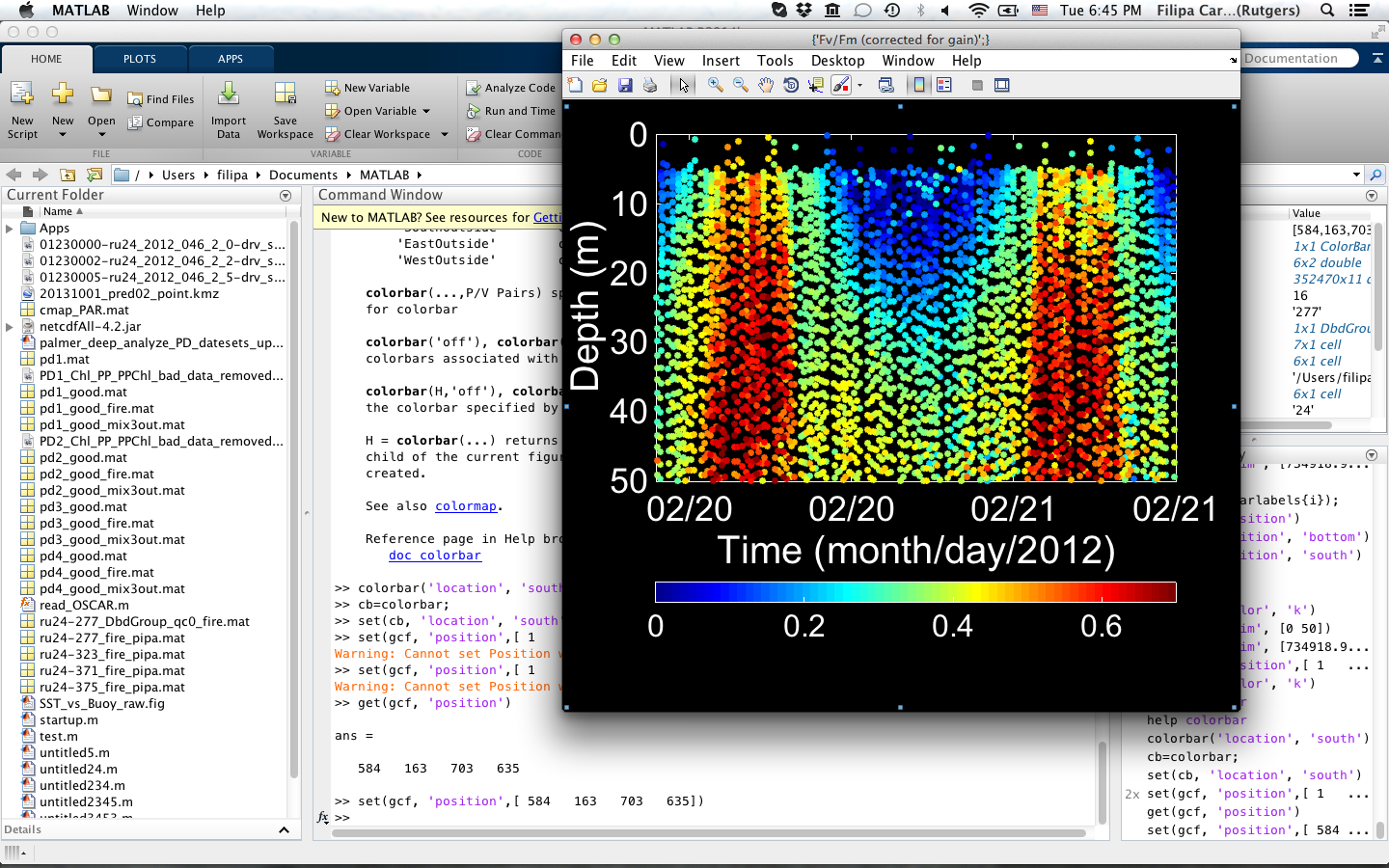 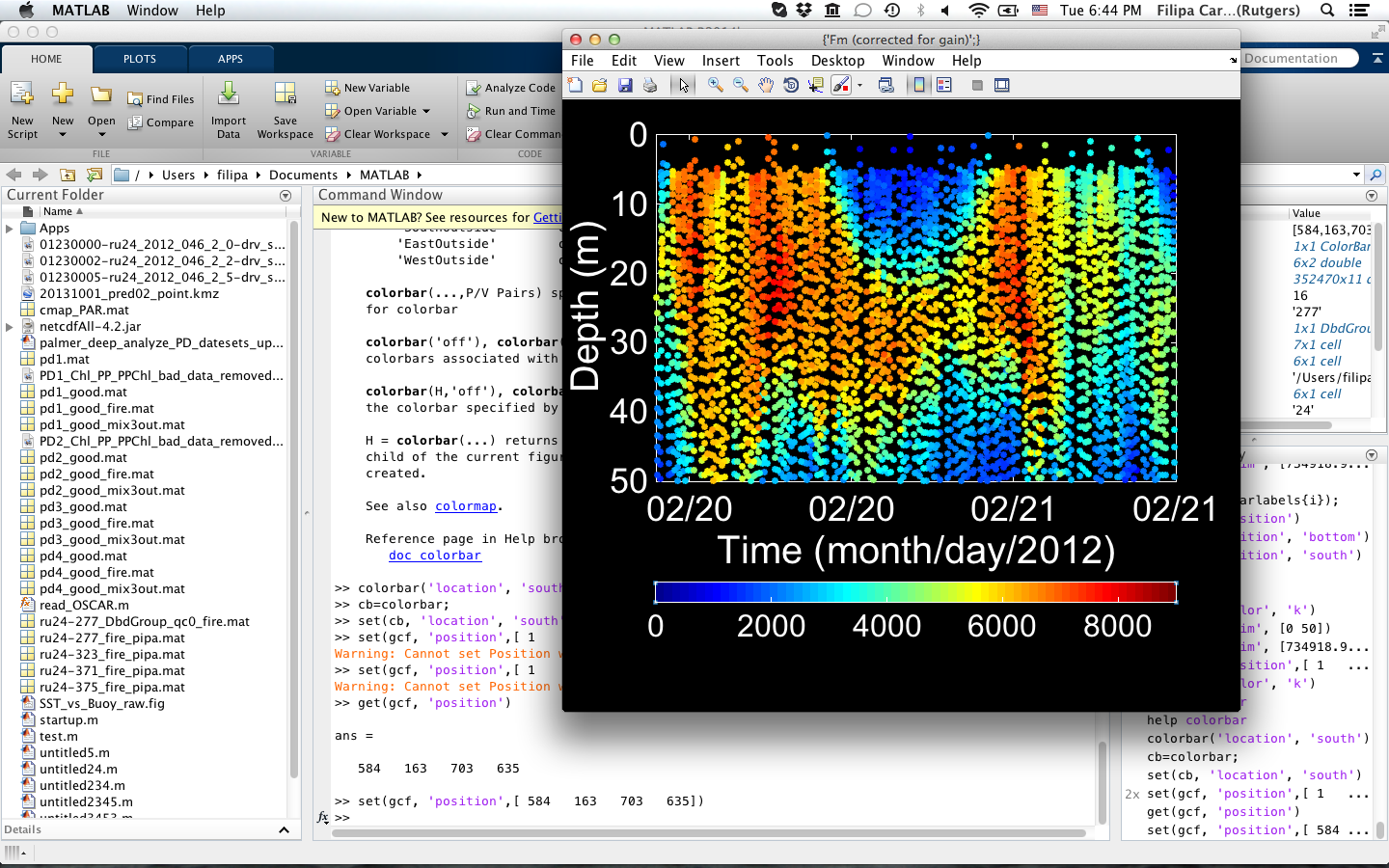 Biomass Proxy (Fm)
Quantum Yield of Photosynthesis (Fv/Fm)
Glider Operations on the WAP
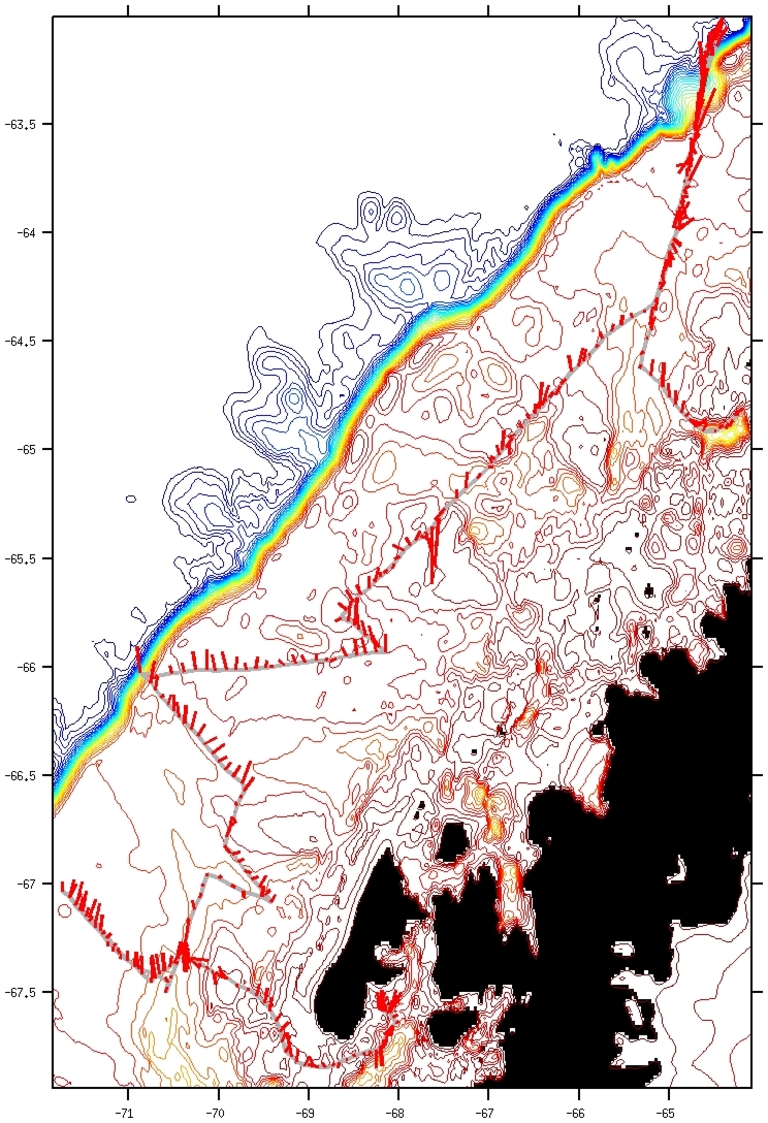 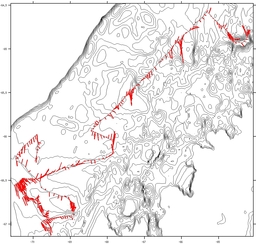 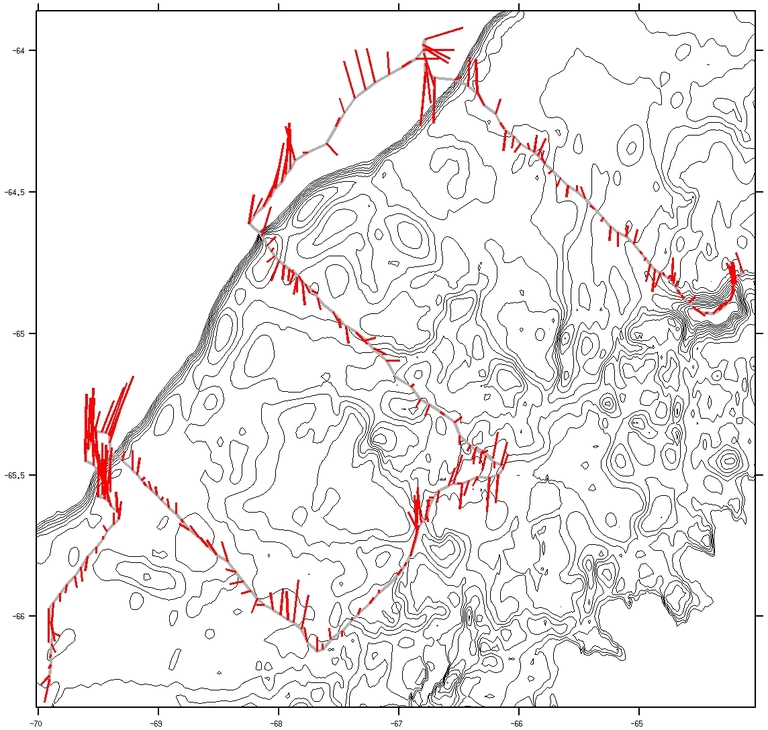 C) Link Stations
w/ no Ship
A)  Adaptive 
Sampling
B)  Mow the
lawn
Standard package include CTD, WetLabs Ecopuck. Anderra Optode, NORTEK ADCP